ΤΟ ΠΙΟ ΓΛΥΚΟ ΨΩΜΙ
ΛΑЇΚΟ ΠΑΡΑΜΥΘΙ
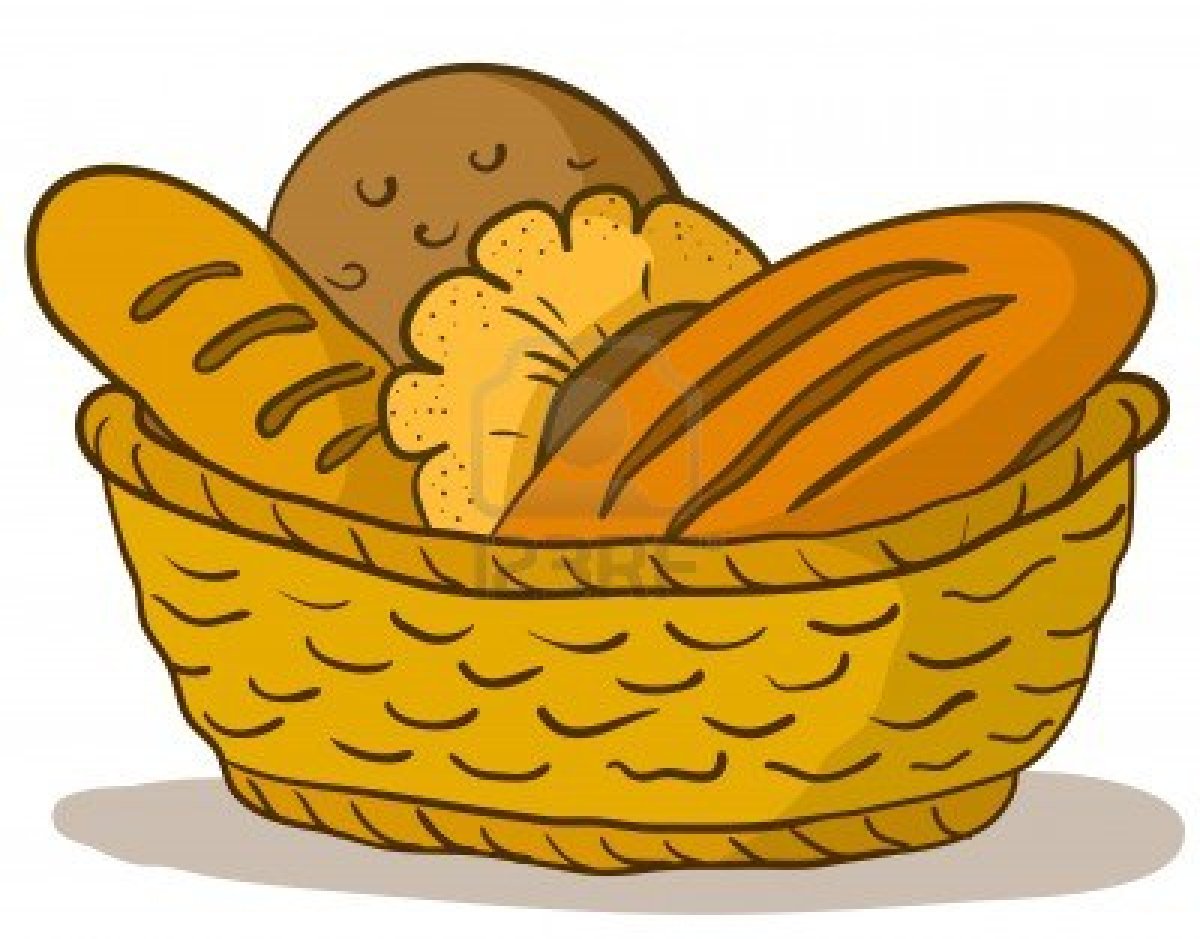 ΤΙ ΕΙΝΑΙ ΠΑΡΑΜΥΘΙ
Το παραμύθι αυτό είναι κεφαλλονίτικη παραλλαγή μιας παλαιότερης λαϊκής ιστορίας. Ανήκει στα διηγηματικά παραμύθια, που μιλούν για τις περιπέτειες και τις δοκιμασίες των ανθρώπων. Χαρακτηριστικά της λαϊκής αφήγησης είναι η απλότητα του μύθου και της διατύπωσης, η προφορικότητα, η διάθεση διδακτισμού και η πρόθεση να συγκινήσει και να ψυχαγωγήσει. Τα παραμύθια σήμερα θεωρούνται απλώς ως ιστορίες (διδακτικές ή ψυχαγωγικές) για μικρά παιδιά. Τα πράγματα όμως δεν ήταν πάντα έτσι. Τα παραμύθια: 
απευθύνονταν σε όλους (σε μικρούς και μεγάλους) και είχαν βαθύτατο συμβολισμό. Εμπεριείχαν τη λαϊκή σοφία αιώνων και είχαν σκηνές σκληρές-άγριες
είναι προφορικές διηγήσεις που μεταδίδονταν από γενιά σε γενιά – δεν είναι προϊόντα ενός ατόμου, αλλά συλλογικές λαϊκές συνθέσεις που παραλλάσσονταν (και διαρκώς βελτιώνονταν και εμπλουτίζονταν) από στόμα σε στόμα [Κατά συνέπεια έχουν κοινά χαρακτηριστικά με άλλες λαϊκές δημιουργίες, όπως τα δημοτικά τραγούδια – Έχουν αναλογίες και με τα έπη (επική ποίηση) που ήταν επίσης προφορικές-λαϊκές συνθέσεις, όπως  ήταν η Οδύσσεια]
[Οι Αδερφοί Γκριμ στη Γερμανία άρχισαν να καταγράφουν τον 19ο αιώνα τα παλιά γερμανικά παραμύθια, όπως τα άκουγαν από τους παραμυθάδες και σιγά σιγά να αφαιρούν τις άγριες και ακατάλληλες σκηνές και να τα απλοποιούν και να τα αλλάζουν για να τα κάνουν κατάλληλα αναγνώσματα για τα μικρά παιδιά]
ΕΙΔΗ: 
διδακτικά (έχουν διδακτικό περιεχόμενο) 
μαγικά (έχουν κάποια μαγικά-υπερφυσικά στοιχεία: πχ τα ζώα μιλούν, μαγικά αντικείμενα (σκούφος, δαχτυλίδι κλπ) που κάνει τον ήρωα αόρατο ή μεταμορφώνει τον ίδιο ή τους άλλους κλπ (παραδείγματα)
ΗΡΩΕΣ – ΡΟΛΟΙ:
Στα παραμύθια οι ήρωες συνήθως είναι ή καλοί ή κακοί. Παρατηρούμε συχνά τους ακόλουθους ρόλους ηρώων: 
Ήρωας (υπάρχει πάντα ένας ήρωας ή ηρωίδα, το κεντρικό πρόσωπο της ιστορίας, που κατά κανόνα είναι καλός/ή) 
Βοηθός/οί του ήρωα (ο ήρωας συνήθως συναντά κάποιο/α πρόσωπο/α που τον βοηθούν ιδιαίτερα όταν αντιμετωπίζει κάποιες δυσκολίες και κάποιες καταστάσεις στις οποίες δεν μπορεί να βρει λύση μόνος του – πχ η καλή νεράιδα στην Σταχτοπούτα κλπ) 
Αντίπαλος/οι του ήρωα (πολλές φορές υπάρχει κάποιο πρόσωπο/α που φέρνει συνέχεια εμπόδια στον ήρωα πχ ο κακός δράκος στον Κοντορεβυθούλη, η μάγισσα στο Χάνσελ και Γκρέτελ, ο κακός λύκος στην Κοκκινοσκουφίτσα, κλπ)

ΔΟΜΗ ΠΑΡΑΜΥΘΙΟΥ 
Επιπλέον, στα παραμύθια παρατηρούμε συνήθως τα ακόλουθα στοιχεία-στάδια στην εξέλιξη της διήγησης: 
Σκοπός – αναζήτηση (στα παραμύθια υπάρχει πάντα κάποιος σκοπός, στόχος ή κάποιο πράγμα, κάποιο πρόσωπο, ή κάποια κατάσταση, δηλαδή κάποιο αντικείμενο αναζήτησης πχ να γίνει καλά, να βρει την ευτυχία, να βρει το αθάνατο νερό, να βρει και να σώσει την βασιλοπούλα από κάποια συμφορά, κλπ) 
Δοκιμασίες (ο ήρωας συχνά αντιμετωπίζει κάποιες δοκιμασίες, προκειμένου να πετύχει το σκοπό του, όπου ο βοηθός του συμπαραστέκεται και ο αντίπαλος τον εμποδίζει – πολλές φορές είναι 3 (παραμύθι βιβλίου) ή 12 (άθλοι του Ηρακλή) που είναι πολλαπλάσιο του 3: αυτό είναι χαρακτηριστικό και των δημοτικών τραγουδιών και του έπους) 
Λύση (κατά κανόνα έχουμε καλό και ευτυχισμένο τέλος, ο ήρωας βρίσκει αυτό που αναζητά ή πετυχαίνει τον σκοπό του)
ΑΦΗΓΗΜΑΤΙΚΑ ΧΑΡΑΚΤΗΡΙΣΤΙΚΑ ΤΟΥ ΠΑΡΑΜΥΘΙΟΥ
Τα αφηγηματικά χαρακτηριστικά του παραμυθιού:
Στο παραμύθι ο χρόνος είναι αόριστος.
Επίσης αόριστος είναι και ο τόπος της δράσης.
Η δράση εκτυλίσσεται σχεδόν εξ ολοκλήρου μέσα από την ανωνυμία των προσώπων.
Όλα θίγονται με τον απλούστερο δυνατό τρόπο. Παρόμοια αντικείμενα περιγράφονται όσο γίνεται πιο όμοια. H ποικιλομορφία δεν επιχειρείται καν.
Ως είδος το παραμύθι ακολουθεί τις παρακάτω γενικές αρχές, προκειμένου να αναφερθεί στον χρόνο, στον τόπο και στα πρόσωπα, που αφορούν το περιεχόμενό του. Συγκεκριμένα: Στα υφολογικά-αισθητικά γνωρίσματα του παραμυθιού ανήκουν το περιεχόμενο, τα εκφραστικά μέσα και η λειτουργία τους. 
Το περιεχόμενο των παραμυθιού είναι ενιαίο και μονοδιάστατο. Το φυσικό και το υπερφυσικό στοιχείο συνυπάρχουν και αλληλεπιδρούν.
Ο ήλιος το φεγγάρι και τα αστέρια παίρνουν ανθρώπινη μορφή και το βελόνι, το μήλο, το νερό αποκτούν μαγικές ικανότητες. Οι παραμυθιακοί ήρωες παρουσιάζονται ως αβαθείς μορφές (έλλειψη πολύπλοκων χαρακτήρων), χωρίς εσωτερικό κόσμο, χωρίς παρελθόν και μέλλον και αυτό δίνει απλότητα στο παραμύθι. Εξαιτίας αυτής της απλότητας αμφισβητήθηκε η λογοτεχνική αξία του παραμυθιού και ο βαθμός της ωριμότητάς του ως πνευματική έκφραση.
Από την αισθητική ανάλυση του παραμυθιού απουσιάζουν οι γλαφυρές περιγραφές και τα πολλά επίθετα.
Στο παραμύθι χρησιμοποιούνται σκληρά υλικά όπως μέταλλο, διαμάντι, γυαλί κ.ά. που όλα όμως είναι λαμπερά. Το ύφος του παραμυθιού στηρίζεται στην υπερβολή και «ωθεί το ακροατήριο στην ονειροπόληση εξιδανικεύοντας την πραγματικότητα». Η παραμυθιακή αφήγηση αντλεί τα θέματά της από το κοινωνικό περιβάλλον. Τα παραπάνω χαρακτηριστικά ισχύουν και για
το ελληνικό παραμύθι, για το οποίο διακρίνονται επιπλέον χαρακτηριστικά που προσδίδονται 
από την εντοπιότητα τη γλώσσα, 
την παράδοση και 
τις γεωγραφικές ιδιαιτερότητες της κάθε περιοχής. 
Έτσι, το πρώτο γνώρισμα τοπικότητας, που χαρακτηρίζει το ελληνικό παραμύθι, είναι η γλώσσα, είτε πρόκειται για την κοινή ελληνική, είτε για τοπικά ιδιώματα και διαλέκτους. Το λεξιλόγιο διαφοροποιείται ανάλογα με την περιοχή, προδίδοντας ενίοτε τις επιδράσεις ξένων κατακτητών. 
Το δεύτερο γνώρισμα τοπικότητας του παραμυθιού είναι η ελληνική παράδοση. Στην παράδοση αποτυπώνεται και η ιστορική πορεία του τόπου, τόσο με τη μεταβίβαση στοιχείων από γενιά σε γενιά επί αιώνες ολόκληρους, όσο και με την ανταλλαγή στοιχείων με τους λαούς που πέρασαν από το ελληνικό έδαφος. Επίσης, έχει καταδειχθεί από πολλούς λαογράφους η ομοιότητα μεταξύ ορισμένων αρχαίων ελληνικών και νεοελληνικών παραμυθιών. 
Το τρίτο γνώρισμα τοπικότητας είναι η προβολή του φυσικού περιβάλλοντος και του κλίματος στο παραμύθι, αλλά και του ίδιου του χαρακτήρα του ελληνικού λαού. Το παραμύθι βασίζεται στην προφορική μεταβίβαση της παράδοσης από γενιά σε γενιά.
 Σημαντικός λοιπόν είναι ο ρόλος του αφηγητή, που ζωντανεύει τον κόσμο του παραμυθιού. Οι παραμυθάδες, στην πλειονότητά τους άνδρες, σύμφωνα με τις ανάγκες και το ταλέντο τους δίνουν μορφή σε ένα αφηγηματικό σχήμα. Έτσι αυτό που διαθέτουμε δεν είναι το αρχέτυπο ενός παραμυθιού αλλά πολυάριθμες εκδοχές του. Οι μετασχηματισμοί των παραμυθιών και η δημιουργία συγκεκριμένων αφηγηματικών τύπων οφείλονται στους αφηγητές. Το πολιτισμικό βάρος και η διάδοση ενός παραμυθιού εξαρτάται κάθε φορά από την αφηγηματική δύναμη ενός παραμυθά, αλλά και από τα γούστα, τις προτιμήσεις και τους παιδαγωγικούς ή άλλους στόχους του ακροατηρίου του μέσα σε μια τοπική κοινωνία. Με αυτόν τον τρόπο η διαδικασία της αφήγησης και της διάδοσης ενός παραμυθιού υπόκειται στο συσχετισμό τριών παραγόντων: της προϋπάρχουσας παράδοσης, του εκάστοτε αφηγητή και της κοινότητας των ακροατών του.
ΑΣ ΞΕΚΙΝΗΣΟΥΜΕ…
Στο παραμύθι μας σκοπός είναι να καταλάβουμε πόσο σημαντική είναι η εργασία για τον άνθρωπο. Το "πιο γλυκό ψωμί" ήταν αυτό που είχε φτιάξει ο βασιλιάς με τον κόπο του και όχι αυτό με τη ζάχαρη ή αυτό που του πρόσφεραν άλλοι. Ο βασιλιάς έμαθε την αξία της εργασίας και έτσι γιατρεύτηκε από την ανορεξία. Η ανορεξία του συμβολίζει τη δυστυχία που ένιωθε γιατί δεν είχε ανακαλύψει την αξία της εργασίας, της δημιουργικότητας. Ο φτωχός γέροντας συμβολίζει την ελληνική λαϊκή σοφία. Το ψωμί είναι το βασικό τρόφιμο των απλών ανθρώπων του λαού. Στην αρχή ο γέροντας συμβούλεψε το βασιλιά να φάει το πιο γλυκό ψωμί και η συμβουλή του δεν είχε αποτέλεσμα γιατί ο βασιλιάς νόμιζε πως έπρεπε να φάει ψωμί με ζάχαρη! Ο γέροντας εννοούσε το ψωμί που βγαίνει με τον ιδρώτα μας, με την προσωπική εργασία. Έτσι, ο βασιλιάς πέρασε από μια δοκιμασία. Δοκιμασίες συναντάμε και στη μυθολογία μας όπως π.χ οι άθλοι του Ηρακλή. Από τη δοκιμασία του βασιλιά, μαθαίνουμε και πώς έφτιαχναν το ψωμί στα παλιά χρόνια, από το χωράφι μέχρι το ψήσιμό του. Δυστυχώς στα χρόνια μας όλη η διαδικασία γίνεται με μηχανήματα. Από το παραμύθι μας συμπεραίνουμε λοιπόν ότι ο άνθρωπος όταν δουλεύει αισθάνεται ικανοποιημένος, αμοίβεται, νιώθει χαρά και ευτυχία. Να συμπληρώσουμε εμείς ότι και το διάβασμα, ως πνευματική εργασία μας κάνει πιο έξυπνους!
ΣΤΑΔΙΑ ΕΞΕΛΙΞΗΣ ΤΟΥ ΠΑΡΑΜΥΘΙΟΥ ΜΑΣ
Στάδια εξέλιξης του παραμυθιού
α) Πρόβλημα του ήρωα
Το πρόβλημα του βασιλιά ήταν η ανορεξία του
β) Κάποιοι προσπαθούν να το λύσουν
Προσπάθησαν να το λύσουν πολλοί γιατροί, αλλά δεν τα κατάφεραν.
γ) Εμφανίζεται ένα άλλο πρόσωπο
Τότε εμφανίστηκε ένα άλλο πρόσωπο, ένας γέρος σοφός, που ήξερε από γιατρικά και πρότεινε στον ήρωα ένα γιατρικό, δηλ. να φάει το πιο γλυκό ψωμί.
δ) Δοκιμασίες του ήρωα
Οι δοκιμασίες του βασιλιά που κράτησαν τρεις ημέρες ήταν οι εξής:
α) να θερίσει ένα χωράφι με σιτάρι
β) να αλωνίσει το θερισμένο σιτάρι
γ) να το λιχνίσει
δ) να το πάει στο μύλο, για να το αλέσει
ε) να το ζυμώσει
στ) να το φουρνίσει
ΣΥΝΤΟΜΗ ΑΝΑΛΥΣΗ!
Τα πρόσωπα: είναι ανώνυμα. Επίσης ο τόπος και ο χρόνος του παραμυθιού είναι άγνωστοι. Έτσι το παραμύθι μας αποκτά διαχρονική αξία δηλαδή αυτό που θέλει να μας διδάξει - την αξία της εργασίας στη ζωή μας - ίσχυε στο παρελθόν, ισχύει στο παρόν και θα ισχύει και στο μέλλον. 
Χαρακτηρισμός προσώπων: ο βασιλιάς: είναι τεμπέλης, αδιάφορος για το λαό του, γκρινιάρης, παράξενος, ιδιότροπος. Μετά τη δοκιμασία του όμως γίνεται ήπιος, ήρεμος, υπάκουος και εργατικός. Τον λυπόμαστε για την αρρώστια του (την ανορεξία) αλλά όταν γίνεται εργατικός τον θαυμάζουμε.
Ο γέροντας: είναι εργατικός, σοφός, ήρεμος, ψύχραιμος. Ο αφηγητής έχει απλό λόγο, καθημερινό, αφηγείται σε απλή, καθημερινή γλώσσα.Τα γεγονότα παρουσιάζονται με τη σειρά.
Μεταφορά: « δεν άνοιγε η όρεξη του βασιλιά...»
Παρομοίωση: "Σαν πεινασμένος λύκος..." Στο παραμύθι μας υπάρχει η αντίθεση ανάμεσα στον κόσμο των φτωχών και των πλουσίων. Ο φτωχός γέροντας όμως είναι αυτό που κατέχει τη σοφία ενώ ο βασιλιάς με όλα τα πλούτη του κόσμου, είναι δυστυχισμένος. Άρα τα υλικά αγαθά δεν φέρνουν τη γνώση και την ευτυχία. Το παραμύθι μας έχει αίσιο τέλος, ο βασιλιάς γιατρεύεται και η ζωή του αποκτά νόημα μέσω της δημιουργικότητας και της εργασίας.
ΔΟΜΗ
Ενότητα 1η: «Κάποτε … να μου πάρεις το κεφάλι!» Το πρόβλημα του βασιλιά και η αποτυχημένη προσπάθεια επίλυσής του.
Ενότητα 2η: «Κι ο βασιλιάς … κι εμείς έτσι!» Η δοκιμασία του βασιλιά και το μάθημα ζωής.
Το ψωμί είναι το βασικότερο διατροφικό αγαθό του ανθρώπου. Ο χαρακτηρισμός «γλυκό» του τίτλου δεν αναφέρεται κυριολεκτικά στη γεύση του ψωμιού, αλλά μεταφορικά στην ικανοποίηση που προκαλεί ο μόχθος για την απόκτησή του και κατ’ επέκταση στην ευχαρίστηση που νιώθει ο άνθρωπος όταν γίνεται δημιουργός ακόμα κι αν κοπιάζει.
ΕΝΟΤΗΤΑ 1Η
Συμπέρασμα: Ευτυχής δεν είναι εκείνος που έχει τα πάντα χωρίς να ανησυχεί για τίποτα, αλλά εκείνος που δίνει νόημα στη ζωή του μέσα από τη δημιουργία.
Ενότητα 1η: στην πρώτη ενότητα παρουσιάζεται ο ήρωας (βασιλιάς) και το πρόβλημά του πάνω στο οποίο θα στηριχθεί ολόκληρη η αφήγηση, δηλαδή η ανορεξία του. Αν και πολλοί προσπαθούν να γιατρέψουν την παράξενη ασθένειά του, κανείς δεν τα καταφέρνει  και την επίλυση του προβλήματος αναλαμβάνει ένας σοφός γέροντας.
Ο βασιλιάς αντιμετωπίζει το γέροντα με σεβασμό και απαντά με ειλικρίνεια σε όλες τις ερωτήσεις του. Από τις απαντήσεις του προκύπτει ότι δεν έχει κανένα πρόβλημα, τίποτα δεν τον απασχολεί αλλά και τίποτα δεν τον ενδιαφέρει ο γέροντας καταλαβαίνει αμέσως ότι η ανορεξία του βασιλιά οφείλεται στην απραξία του και στην έλλειψη ενδιαφέροντος για οτιδήποτε. Δεν αποκαλύπτει ωστόσο τη γνωμάτευσή του, αλλά επινοεί ένα έξυπνο τέχνασμα, που θα οδηγήσει το βασιλιά σταδιακά στην ανακάλυψη της αιτίας του προβλήματός του.
Του συστήνει λοιπόν να φάει «το πιο γλυκό ψωμί του κόσμου», και ο βασιλιάς διατάζει αμέσως τους φουρνάρηδες του παλατιού να το ζυμώσουν. Κανένα, όμως, από τα ψωμιά που του πήγαν όσο γλυκό κι αν ήταν, δεν κατάφερε να του ανοίξει την όρεξη. Οργισμένος ο βασιλιάς ζητά να οδηγήσουν μπροστά του το γέροντα και απαιτεί εξηγήσεις για την αποτυχία της θεραπείας του, απειλώντας τον με θάνατο. Ο γέροντας δε φοβάται ούτε διαμαρτύρεται, επειδή γνωρίζει εκ των προτέρων ότι η εξέλιξη της ιστορίας θα τον δικαιώσει. Προτείνει, λοιπόν, στο βασιλιά να τον ακολουθήσει και για τρεις μέρες να κάνει όλα όσα του πει.
ΕΝΟΤΗΤΑ 2Η
Ενότητα  2η: ο βασιλιάς, ακολουθώντας τη συμβουλή του γέροντα, ντύνεται με ρούχα και παπούτσια φτωχικά και τον ακολουθεί στην καλύβα του. Από εδώ και πέρα αρχίζει η δοκιμασία του. Την πρώτη μέρα τον ξυπνάει ο γέροντας τα ξημερώματα για να πάνε να θερίσουν. Επιστρέφουν στην καλύβα το βράδυ και κατάκοποι και νηστικοί πέφτουν για ύπνο. Την επόμενη με πηγαίνουν να αλωνίσουν, δουλεύουν πάλι όλη την ημέρα και ξαναπέφτουν για ύπνο πάλι νηστικοί. Την τρίτη μέρα πηγαίνουν να αλέσουν το στάρι στο μύλο στην κορυφή του βουνού. Το μεσημέρι γυρίζουν πίσω, ο βασιλιάς μαζεύει ξύλα, ζυμώνει ο ίδιος και ψήνει το ψωμί.  Εξουθενωμένος από τη σκληρή δουλειά τριών ημερών και πεινασμένος, ανυπομονεί να βγει το ψωμί από το φούρνο για να το φάει. Είχε αποκτήσει και πάλι την όρεξή του και τρώγοντας λαίμαργα συνειδητοποίησε πως αυτό ήταν «το πιο γλυκό ψωμί του κόσμου». Ο γέροντας του επισημαίνει πως η γλύκα του ψωμιού οφείλεται στον προσωπικό μόχθο που κατέβαλε σε όλα τα στάδια της παραγωγής του. Μ’ αυτόν τον τρόπο του υποδεικνύει την αξία της εργασίας και τον συμβουλεύει να εργάζεται πάντα όχι για βιοπορισμό, αλλά για την ευχαρίστηση της δημιουργικότητας.
Ο βασιλιάς, μέσα από την ιδιότυπη αυτή μορφή θεραπείας, παίρνει ένα ουσιαστικό μάθημα ζωής: η απραξία μόνο προβλήματα μπορεί να προκαλέσει. Έτσι, ο ίδιος στο εξής εργάζεται για το βασίλειό του, γίνεται χρήσιμος στο λαό του κερδίζοντας την ευτυχία που μόνο η δημιουργικότητα εξασφαλίζει.
Χαρακτηρισμοί προσώπων
Βασιλιάς: αδιάφορος, αδρανής, νωθρός, αυταρχικός. Μετά την περιπέτεια: συνειδητοποιεί την αξία της εργασίας και νιώθει ευτυχισμένος.
Γέροντας: σοφός, προνοητικός, ατρόμητος στις απειλές, γνώστης των δυσκολιών της ζωής.
Χρόνος
Στα παραμύθια συνήθως δεν υπάρχει χρονικός προσδιορισμός γιατί ο αφηγητής θέλει να δώσει διαχρονικότητα στα λόγια του. Οι χρονικές αναφορές που γίνονται αφορούν την ίδια τη διαδικασία της αφήγησης, η οποία γίνεται ευκολότερη. 
Τεχνικές αφήγησης
Αφήγηση
Διάλογος (για ζωντάνια, αμεσότητα προφορικού λόγου, φυσικότητα)
Περιγραφή
Εκφραστικά μέσα
Μεταφορές 
Παρομοίωση
Υπερβολή
Αλληγορία
Εικόνες
Ειρωνεία
Επανάληψη
Αναδίπλωση
Λαϊκές εκφράσεις
Ηχοποιημένες λέξεις 
Γλώσσα
Απλή και απέριττη.
Ύφος
Απλό, κατανοητό, παραστατικό και ζωντανό.
Προσδιορίζεται ο χρόνος και ο τόπος του παραμυθιού; Ποιες λέξεις χρησιμοποιούνται;
		Ο χρόνος είναι γενικός και αόριστος. Το καταλαβαίνουμε από τη λέξη «κάποτε»
		Ο τόπος επίσης είναι ακαθόριστος, «σ’ ένα μακρινό βασίλειο»
Ποιο πρόβλημα αντιμετωπίζει ο βασιλιάς;
		Το πρόβλημα του βασιλιά είναι η ανορεξία.
Ποιοι προσπαθούν να βοηθήσουν το βασιλιά; Τα καταφέρνουν;
		Το βασιλιά προσπαθούν να τον βοηθήσουν διάφοροι γιατροί, χωρίς να τα καταφέρουν.
Ποιος έρχεται στη συνέχεια να βοηθήσει το βασιλιά; Τι οδηγία δίνει; Είναι σαφής ή μοιάζει με αίνιγμα;	
		Στη συνέχεια έρχεται ένας γέρος σοφός. Δίνει οδηγία στο βασιλιά να φάει το πιο γλυκό ψωμί. Η οδηγία δεν είναι σαφής και μοιάζει με αίνιγμα.
Πώς ερμηνεύει την οδηγία ο βασιλιάς; Τι διατάζει; 
		Ο βασιλιάς διέταξε τους μαγείρους του να του ετοιμάσουν το πιο γλυκό ψωμί.
Βρίσκει τη θεραπεία στο πρόβλημά του;
		Παρόλη τη ζάχαρη που έβαλαν οι μάγειροι στα ψωμιά που έφτιαξαν, ο βασιλιάς δε θεραπεύτηκε.
Για να θεραπευτεί τι αναγκάστηκε να κάνει; 
		Για να θεραπευτεί αναγκάστηκε να ακολουθήσει το γέρο σοφό και να κάνει διάφορες εργασίες-δοκιμασίες, όπως, π.χ. θέρισμα, αλώνισμα, λίχνισμα, άλεσμα, ζύμωμα και φούρνισμα. Στο τέλος, όταν έφαγε από το ψωμί που έφτιαξε ο ίδιος με τόσο κόπο, τελικά θεραπεύτηκε.
Ποια είναι η γλώσσα του κειμένου;
		Η γλώσσα του κειμένου είναι η νέα ελληνική με πολλές λαϊκές λέξεις.
Να εντοπίσετε τις λαϊκές λέξεις και φράσεις.
		έρεβε, λιμπιζόταν, ποδέθηκε, λιοπύρι, έδωκε, ολάκερη, έκαμε, δάρτη, ορμήνεια κ.λ.π.
Σε τι πρόσωπο γίνεται η αφήγηση;
		Η αφήγηση γίνεται σε γ’  ενικό πρόσωπο
Τι είδους αφηγητή έχουμε; γιατί;
		Ο αφηγητής δε συμμετέχει στα γεγονότα, άρα είναι ετεροδιηγητικός.
Ποιοι αφηγηματικοί τρόποι χρησιμοποιούνται στο παραμύθι; (αφήγηση, περιγραφή, διάλογος, σχόλιο)
		Οι αφηγηματικές τεχνικές που χρησιμοποιούνται στο παραμύθι είναι:
		α) αφήγηση (κάποτε ένας πλούσιος βασιλιάς)
		β) περιγραφή (σε λίγο βγήκαν τα καρβέλια αχνιστά και ροδοκοκκινισμένα)
		γ) διάλογος (- Μήπως κουράζεσαι, βασιλιά μου; - Μα τι λες, γιατρέ μου)
		δ) σχόλιο (ούτε του πουλιού το γάλα που λέει κι ο λόγος)
Υπάρχουν στοιχεία προφορικότητας στο παραμύθι; Αν ναι, να τα εντοπίσετε.
		Στο κείμενο εντοπίζουμε στοιχεία προφορικότητας, π.χ. Κι ο βασιλιάς, παιδί μου…, για να μην τα πολυλογούμε…
ΕΡΩΤΗΣΕΙΣ ΚΑΤΑΝΟΗΣΗΣ
1. α) Να χωρίσετε την α’ ενότητα του κειμένου σε τέσσερις υποενότητες και να δώσετε έναν πλαγιότιτλο για την καθεμία. 
β) Μία από τις αφηγηματικές τεχνικές του κειμένου είναι και ο διάλογος. Τι προσφέρει στο κείμενο; 
2. α) Ποια είναι τα βασικά χαρακτηριστικά της γλώσσας του κειμένου; Να εντοπίσετε μερικές λαϊκές εκφράσεις. 
β) Στις παρακάτω φράσεις να χαρακτηρίσετε τα σχήματα λόγου, που υπάρχουν : 
«Ούτε το μικρό μου δαχτυλάκι δεν κουνώ!» 
«Καρφάκι δεν μου καίγεται.» 
«Σαν πεινασμένος λύκος ο βασιλιάς άρπαξε το καρβέλι…» 
«Σήκω τώρα, να πάρουμε ολ’ αυτά τα δεμάτια, να τα πάμε στ’ αλώνι, να τ’ αλωνίσουμε.» 
«Σε λίγο βγήκανε τα καρβέλια, αχνιστά και ροδοψημένα. Τότε άρπαξε το καρβέλι, το έκοψε με τα χέρια του κι άρχισε να τρώει.» 
3. α) Να χαρακτηρίσετε το βασιλιά του παραμυθιού. 
β) Να γράψετε το δίδαγμα του παραμυθιού και να το σχολιάσετε.